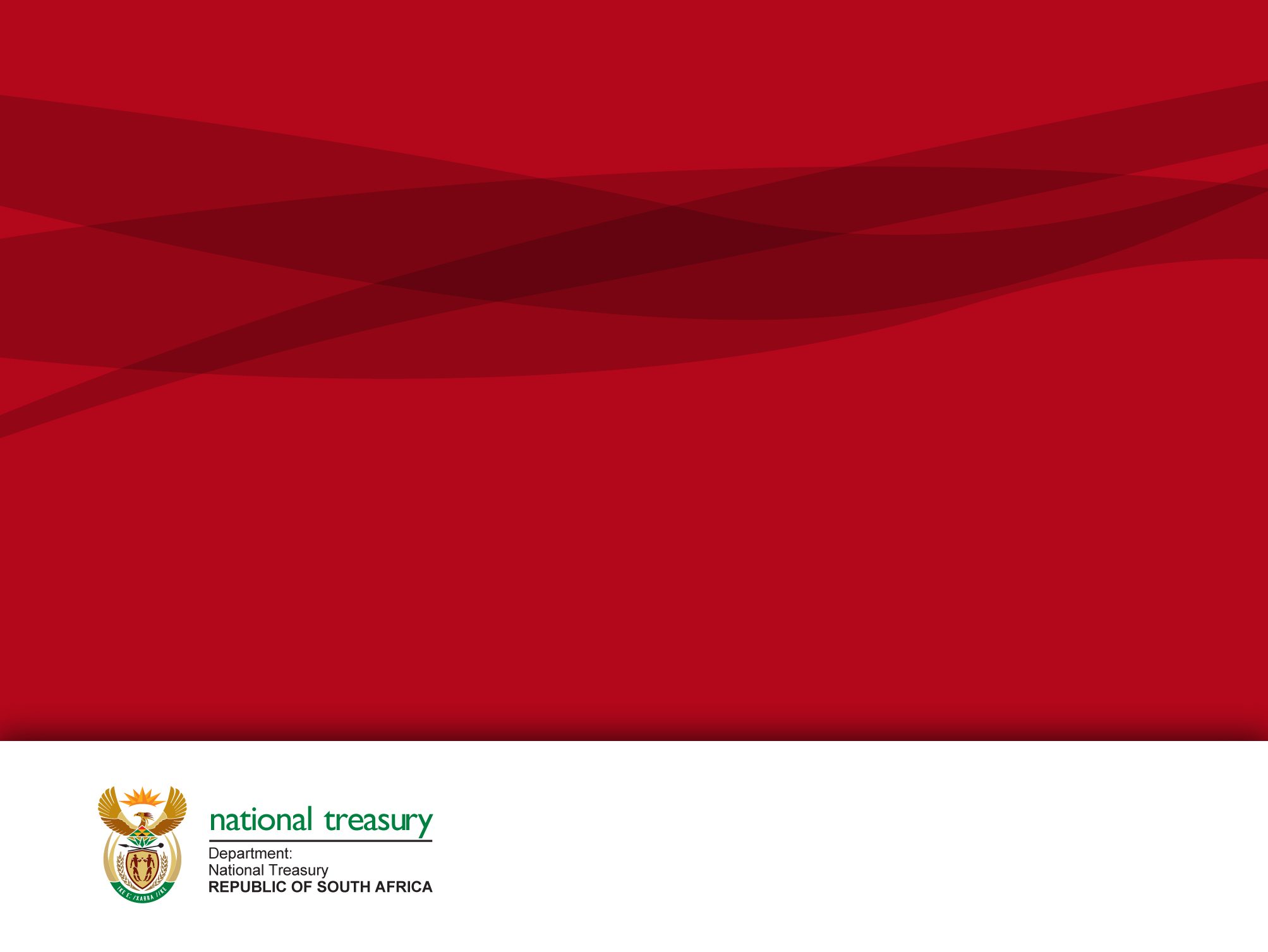 THE IMPORTANCE OF POLITICAL AND GOVERNANCE SUPPORT TO IMPROVE REVENUE IN MUNICIPALITIESMsekeli Nqabeni
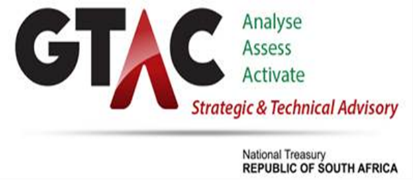 Contents
Legislation
Political leadership
Governance
Role of the municipal council
Role of administration
Revenue management definition and characteristics
What is the importance of proper revenue management
How can Council support revenue efforts of  municipalities?
What must the administration do to support revenue efforts of municipalities?
What does improved revenue do to service delivery?
Discussion
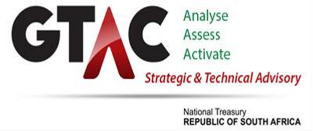 2
Legislative Framework
Constitution of the Republic
Establishes the 3 spheres of government.
Vests executive and legislative powers in the local sphere of government to the municipal council.
Charges municipalities with responsibility of rendering services and collecting revenue (Taxes, levies and charges).
Municipal Systems Act
Details duties of the municipal council 
Municipal Councils are the elected representatives of the communities the municipality serves – Local political leadership
Legislation place the responsibility for installing governance structures on the council.
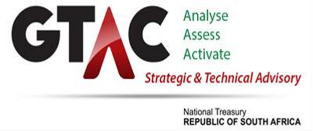 3
Political Leadership
Cartwright – Leadership is the ability of an individual (group of individuals) to get others to do what he/ she/ they want for their own, or for society’s good, rather than own.

Okadigbo – Political leadership connotes the personality at the helm of affairs and the manner of his/ her exercise of given powers with respect to the dispensation of national resources and his/ her approach to the well being of others.

Ogbeidi – Refers to political leadership as the ruling class (collective) that bears the responsibility of managing the affairs and resources of a political entity.

Political Leadership is the entire political class that has capacity to manipulate the machineries of government even from behind the scenes.
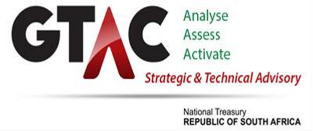 4
Political leadership and governance
Political leadership cannot be separated from governance.
Governance positions are sponsored by the political leadership.
It is through the political leadership, manifested in the manning of structures of governance that the affairs of the state are managed.
Often the kind and extent of support and/ or actions of political leadership will be determined by their background, orientation, character, perceptions etc.
The quality of governance structures are often the mirror image of the quality of political leadership.
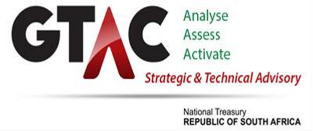 5
Governance
What is governance?
World bank – Traditions and institutions by which authority is exercised.
Governance are:
Structures;
Rules and policies;
Procedures;
People;
Tools etc
Good governance is equivalent to good management.
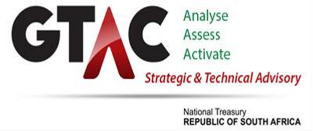 6
Role of the Council
The Municipal Council governs the affairs of the municipality and the local communities it serves.
The Council exercises executive and legislative duties.
It manages/ controls the resources (Financial and non-financial) of the municipality, employs them in the development of the communities it serves.
It collaborates with other spheres of government.
It encourages local communities to participate in local government affairs; and consult with them.
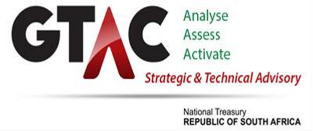 7
Role of the administration
Implementation of the IDP as approved by the Council.
Manages the provision of services.
Manages the collection of revenue.
Manages the resources made available to them by the Municipal Council. 
Interacts and provides information to communities.
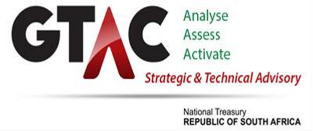 8
Revenue management
What is revenue management?
It is the activity, institutions, business rules and processes for collecting income required for delivering services that have value for communities/ society at large.
Characteristics of revenue management
Affected by almost all functions of the municipality.
It is equally affected by stakeholders that are outside the municipalities.
Good revenue management is a function of how good the municipality is managed.
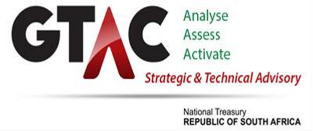 9
What is the importance of proper revenue management?
Sustainability of services.
Improved infrastructure and economic investment.
Redress.
Improved ratings.
Improved ability to develop the communities.
Ability to invest in its own administration.
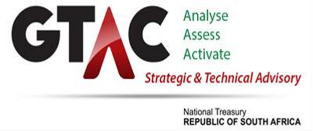 10
Why must by political leadership and governance support revenue efforts?
Leadership and governance structures have a legal/ constitutional obligation to do so.
Grants from the government are dwindling, while the needs are increasing.
The stakeholders, inside and outside the municipality, are quite diverse and require different approaches, different messages etc.
Our history of separate development which created certain structural impediments, economically and socially, elevates the importance of support by leadership in order to address these historical issues.
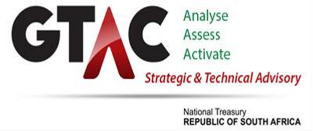 11
How can politicians support revenue efforts of the municipalities?
Take ownership of their budgets, policies, by-laws and prescripts e.g. Debt collection.
Collaboration with administration and revenue support efforts by other spheres of government.
Consult and encourage communities to participate constructively.
Make informed and consistent utterances.
Make resources that support revenue protection and improvement available.
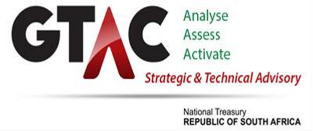 12
What does improved revenue do to service delivery?
It frees funds from other spheres of government to be used for other services. 
It improves the quality of services and provide opportunity for expansion of service provision to broader society. Expansion of services facilitates redress.
It helps improve sustainability and provides opportunity to  invest in driving efficiencies.
Facilitates improved infrastructure development and thereby improving economic development.
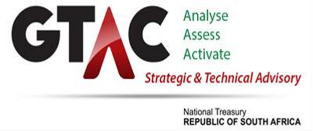 13
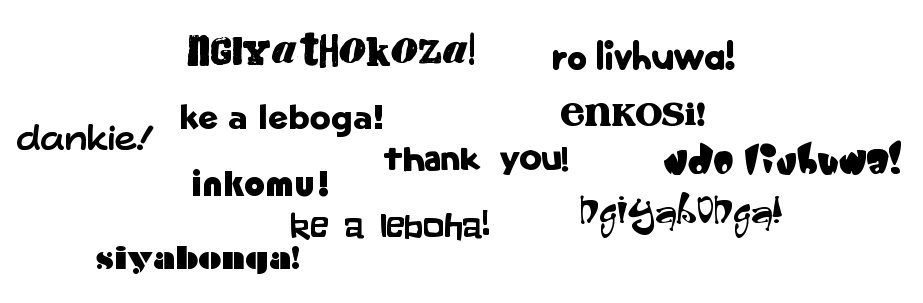 14
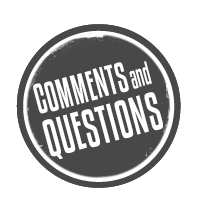 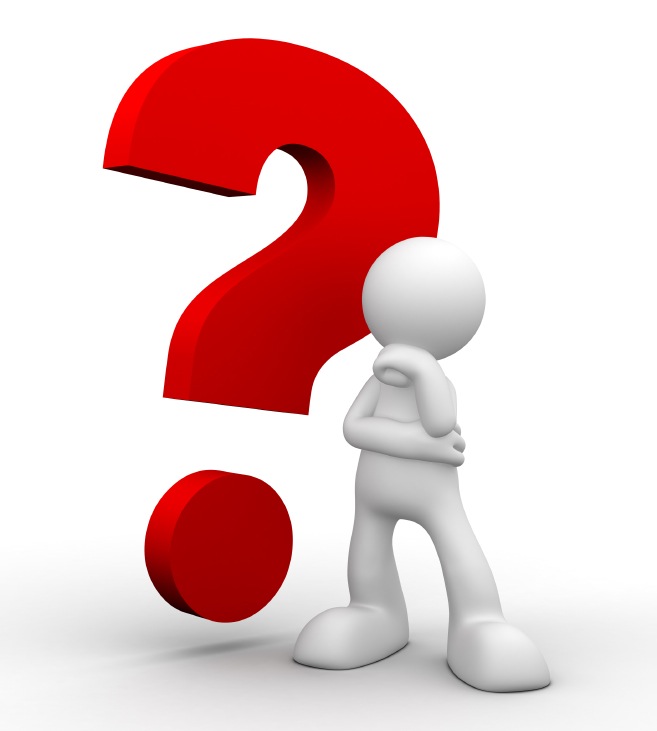 15